Importance of the Contributing Zone when Protecting the Edwards Aquifer
Bexar Audubon Society

Ronald T. Green, Ph.D., P.G.
Southwest Research Institute®

July 22, 2020
1
Edwards Aquifer Protection Plan
Background
City of San AntonioEdwards Aquifer Protection Program
Residents of San Antonio have passed four propositions:
Proposition 3: 2000: 1/8 cent sales tax ($45M) to buy sensitive properties over Edwards Aquifer Recharge Zone in Bexar County, established SET and CAB
Proposition 1: 2005: 1/8 cent sales tax ($90M) continuation, added other counties
Proposition 1: 2010: 1/8 cent sales tax ($90M) continuation
Proposition 1: 2015: 1/8 cent sales tax ($90M+10M) continuation, add $10M for Demonstrations Projects within Bexar County
Future ?????
3
How are properties identified and acquired in EAPP?
Scientific Evaluation Team (SET)

Conservation Advisory 
Board (CAB) 

COSA City Council
Land Acquisition
 Team (LAT)
4
City of San AntonioEdwards Aquifer Protection Program
Scientific Evaluation Team (SET): scientific experts prioritize properties based on their environmental characteristics to achieve maximum value for voter-approved dollars.  →  SET Model
5
City of San AntonioEdwards Aquifer Protection Program
Land Acquisition Team (LAT) visits properties identifying that may be considered for the conservation easement program.
6
City of San AntonioEdwards Aquifer Protection Program
Conservation Advisory Board (CAB) Takes all information, including SET Model and makes decision on which properties to protect by purchase or conservation easement.

Makes recommendation to COSA City Council
7
City of San AntonioEdwards Aquifer Protection Program
COSA City Council votes whether to approve CAB recommendation
8
Mostly Exclusive to the Edwards Aquifer Recharge Zone: Limited Extension into the Contributing Zone
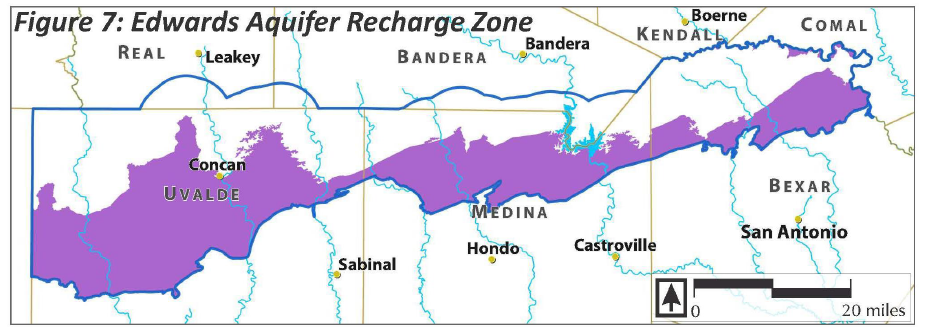 9
Properties Protected by the Edwards Aquifer Protection Plan (EAPP)
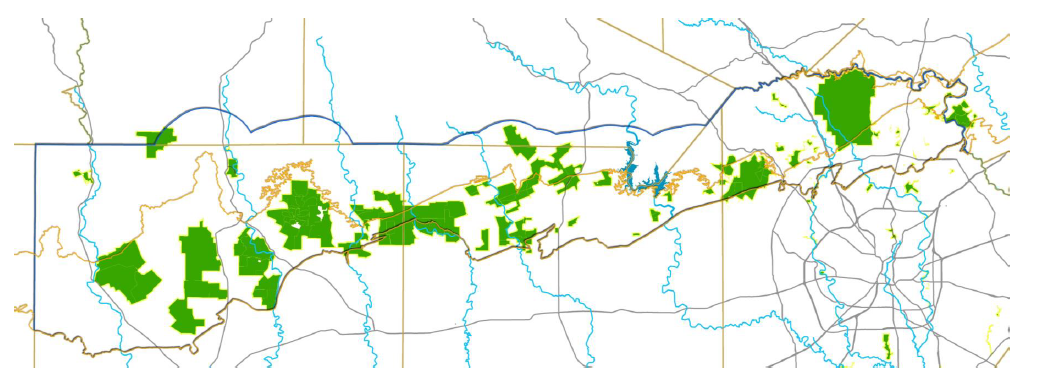 10
City of San AntonioEdwards Aquifer Protection Program
Contentious Debate on the EAPP
11
City of San AntonioEdwards Aquifer Protection Program
Contentious Debate on the EAPP

Has the EAPP done all it was meant to do?
12
City of San AntonioEdwards Aquifer Protection Program
Contentious Debate on the EAPP

Has the EAPP done all it was meant to do?

Is there more that the EAPP should do?
13
Edwards Aquifer
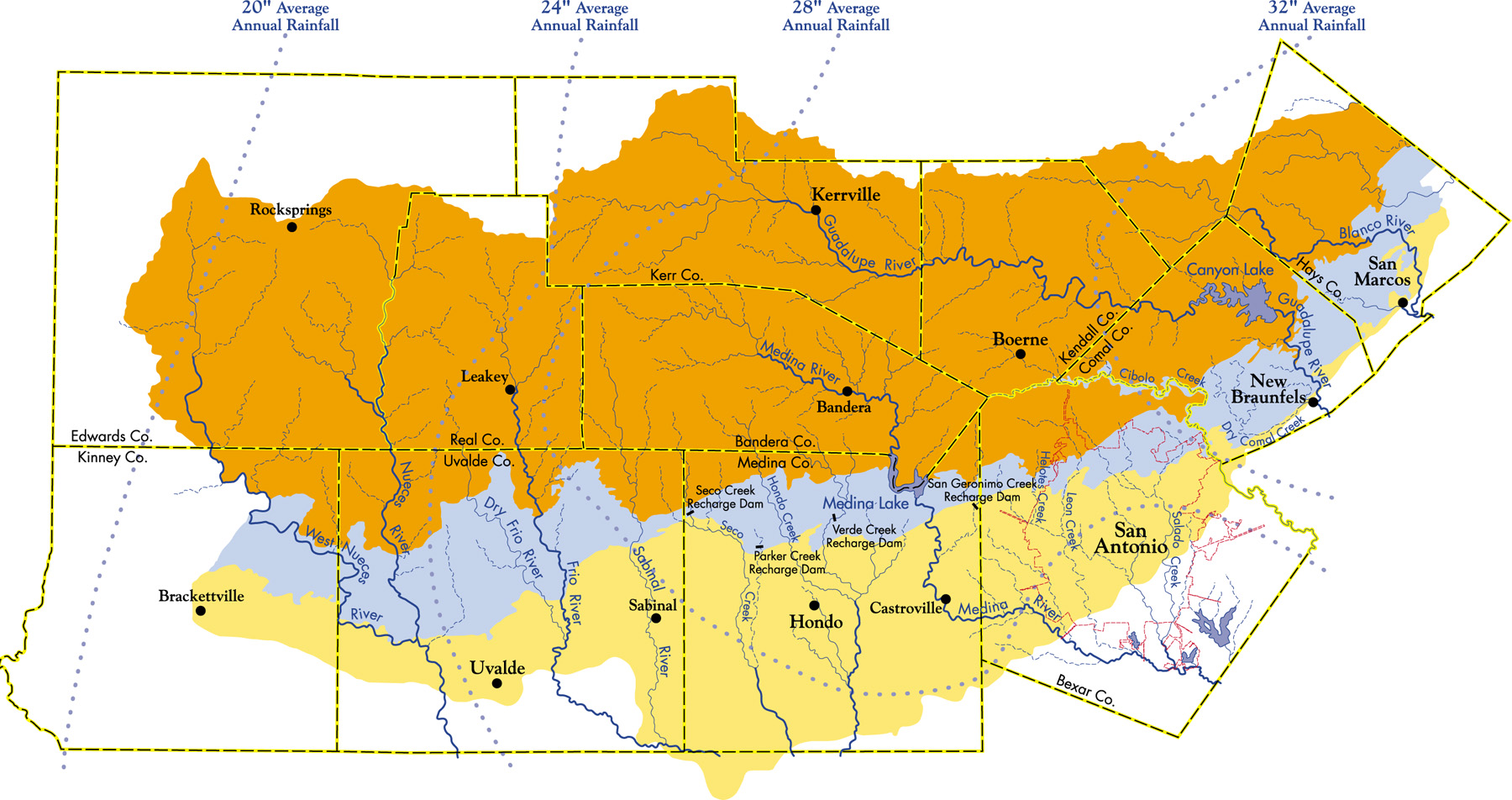 Source: Edwards Aquifer Authority 2008
Edwards Aquifer
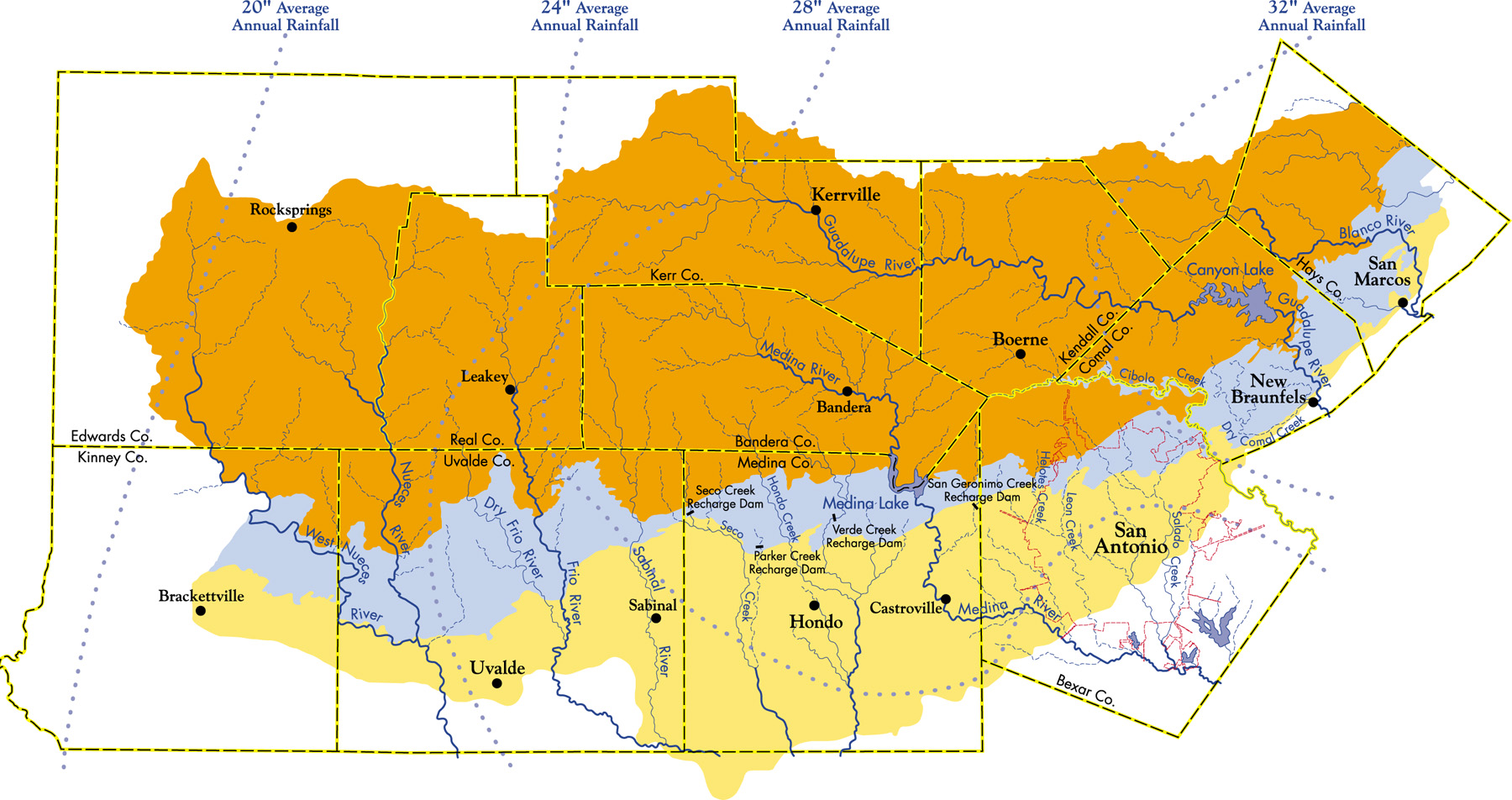 Contributing Zone
Recharge Zone
Confined  Zone
Source: Edwards Aquifer Authority 2008
The Real Question
How important is protecting the Edwards Aquifer Contributing Zone to protecting the quality of recharge to the Edwards Aquifer?
Answer
If the Contributing Zone is (critically) important to protecting the recharge to the Edwards Aquifer…
Answer
If the Contributing Zone is (critically) important to protecting the recharge to the Edwards Aquifer…

…then if you aren’t protecting the Contributing Zone, you aren’t protecting the Edwards Aquifer
Edwards Aquifer
Conventional Conceptualization
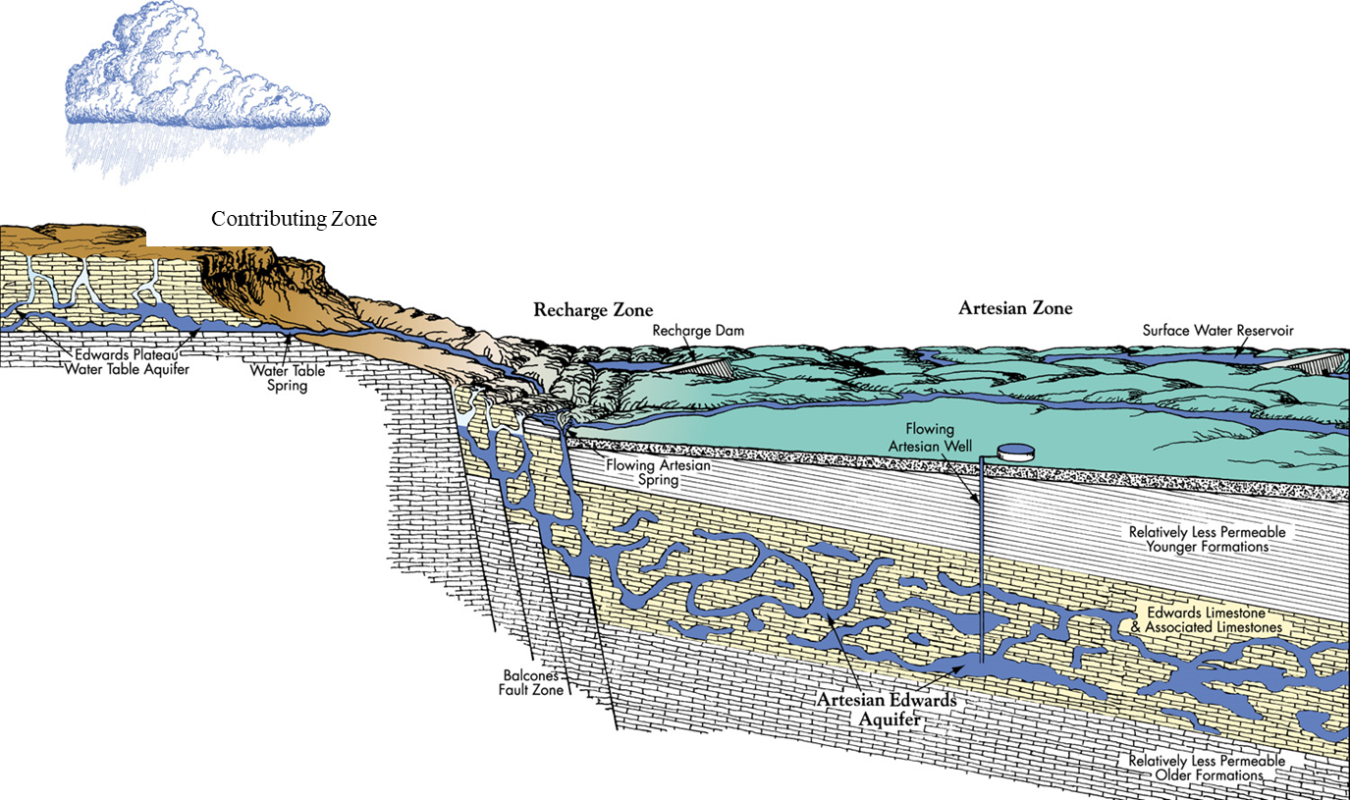 Source: Edwards Aquifer Authority 2008
19
The Edwards Plateau Was Formed by Sea Sediments that Solidified Then Lifted Over 10s of Millions of Years
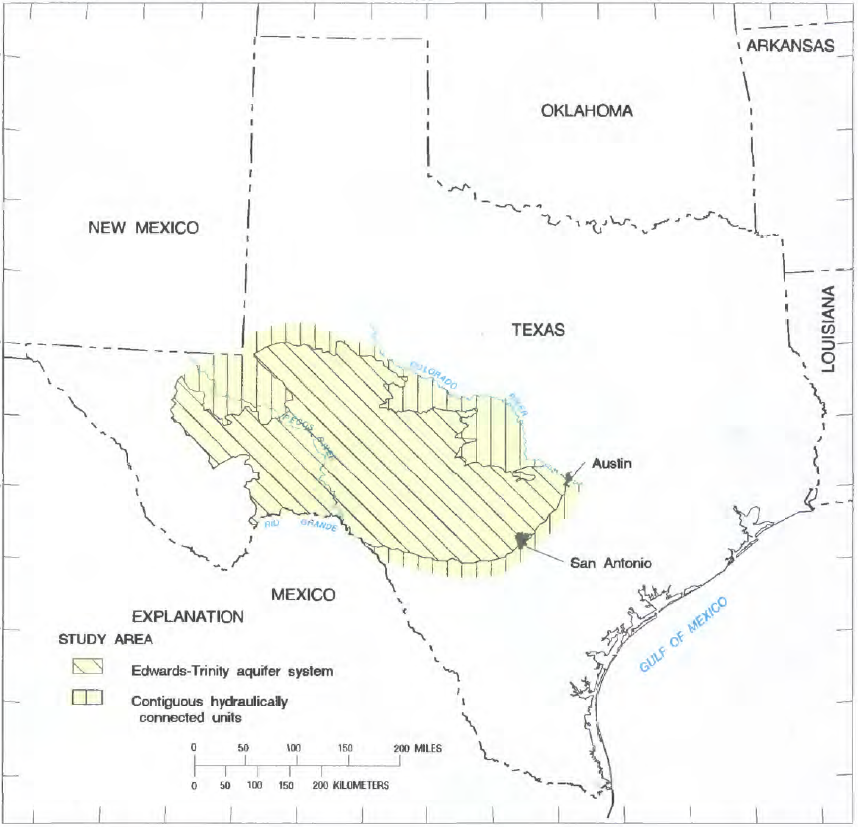 Edwards Aquifer
Conventional Conceptualization
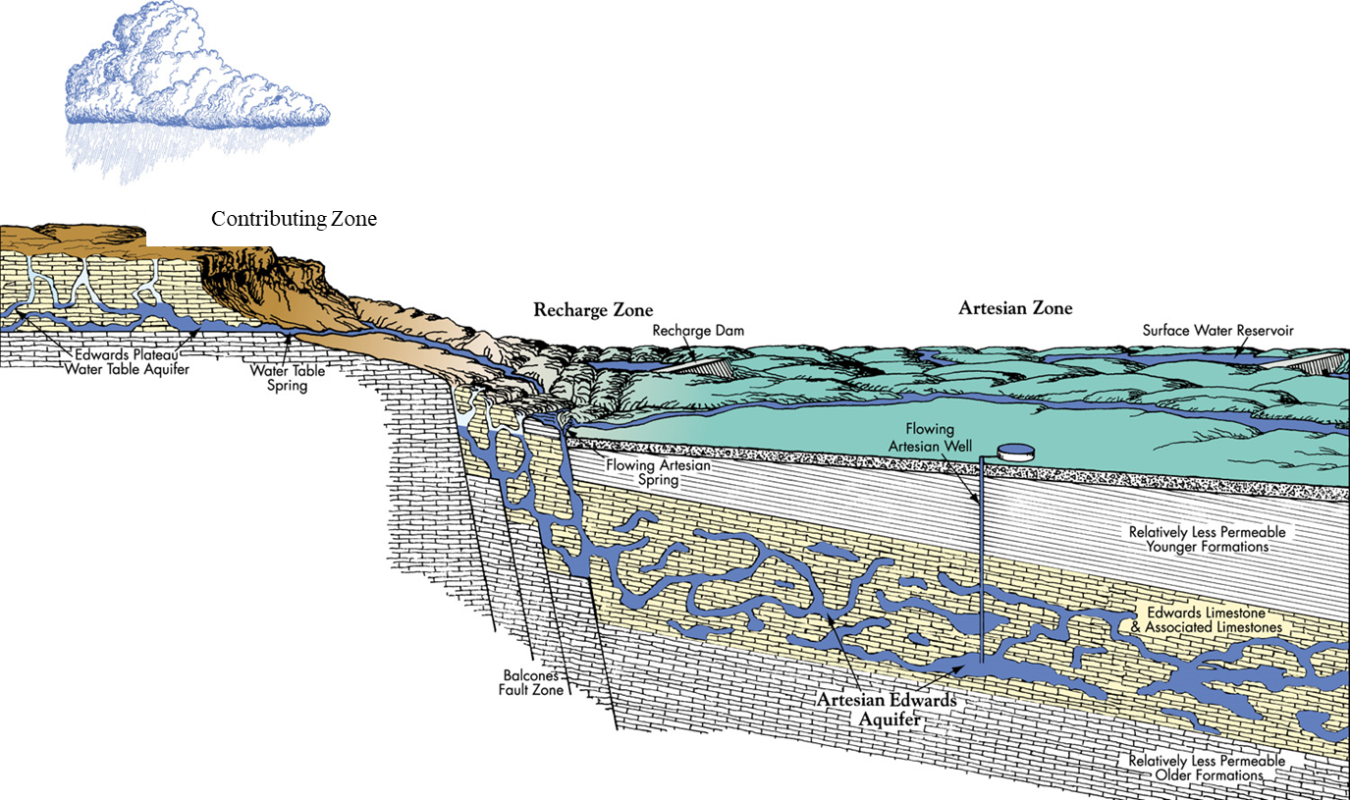 Source: Edwards Aquifer Authority 2008
21
Autogenic Recharge(Derived from Within)
Contributing Zone
Confined Zone
Recharge Zone
22
Allogenic Recharge(Derived from Yonder)
Contributing Zone
Confined Zone
Recharge Zone
23
Allogenic + Autogenic Recharge(Derived from Within and from Yonder)
Contributing Zone
Confined Zone
Recharge Zone
24
Allogenic + Autogenic Recharge(Derived from Within and from Yonder)
Conventional 
Conceptualization
Contributing Zone
Confined Zone
Recharge Zone
25
There is considerable evidence that the 
Contributing Zone is way more important than previously believed
There is considerable evidence that the 
Contributing Zone is way more important than previously believed

A quick demonstration…Helotes Creek watershed
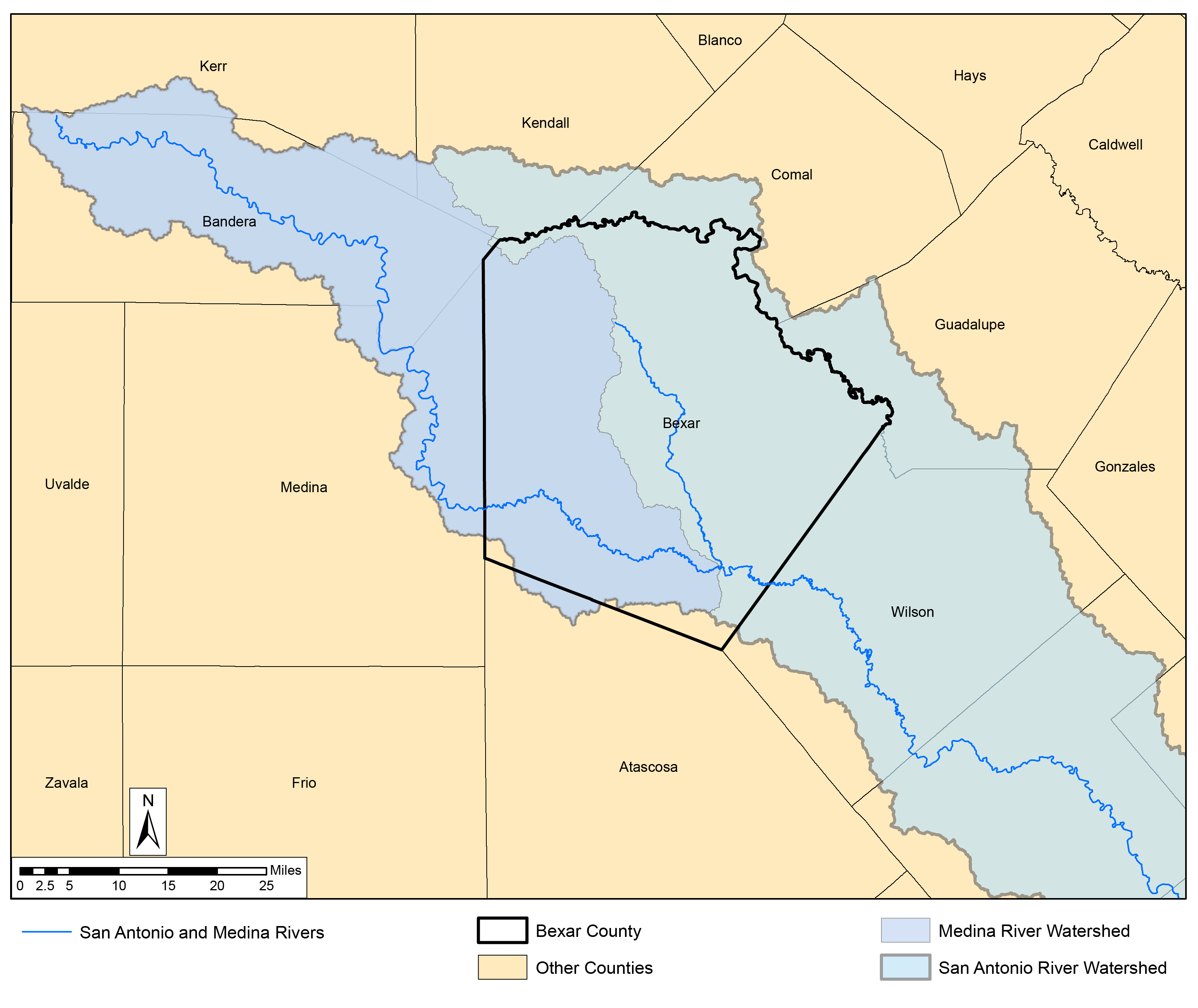 Medina River
 Watershed
San Antonio River
 Watershed
28
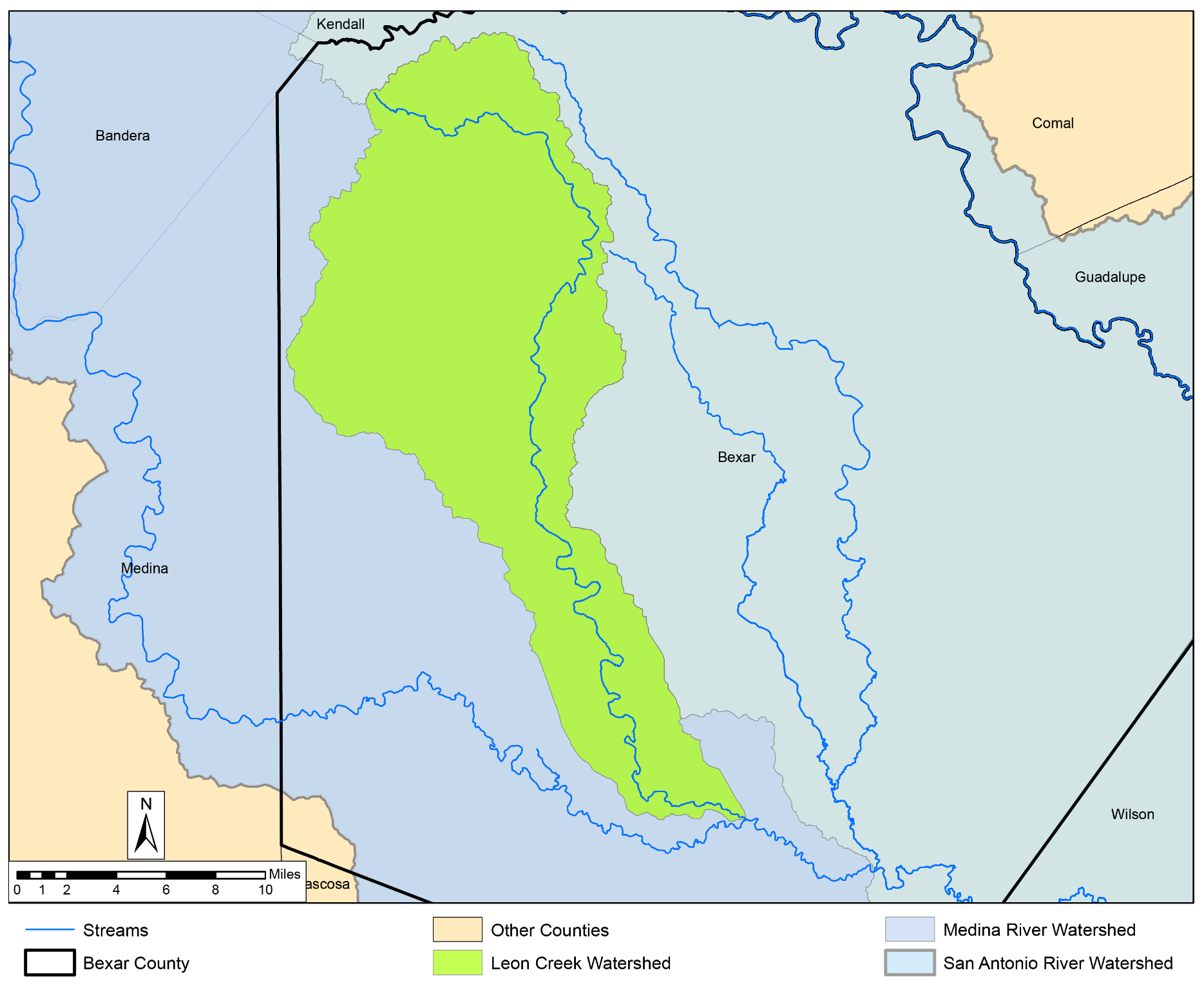 Leon Creek
 Watershed
29
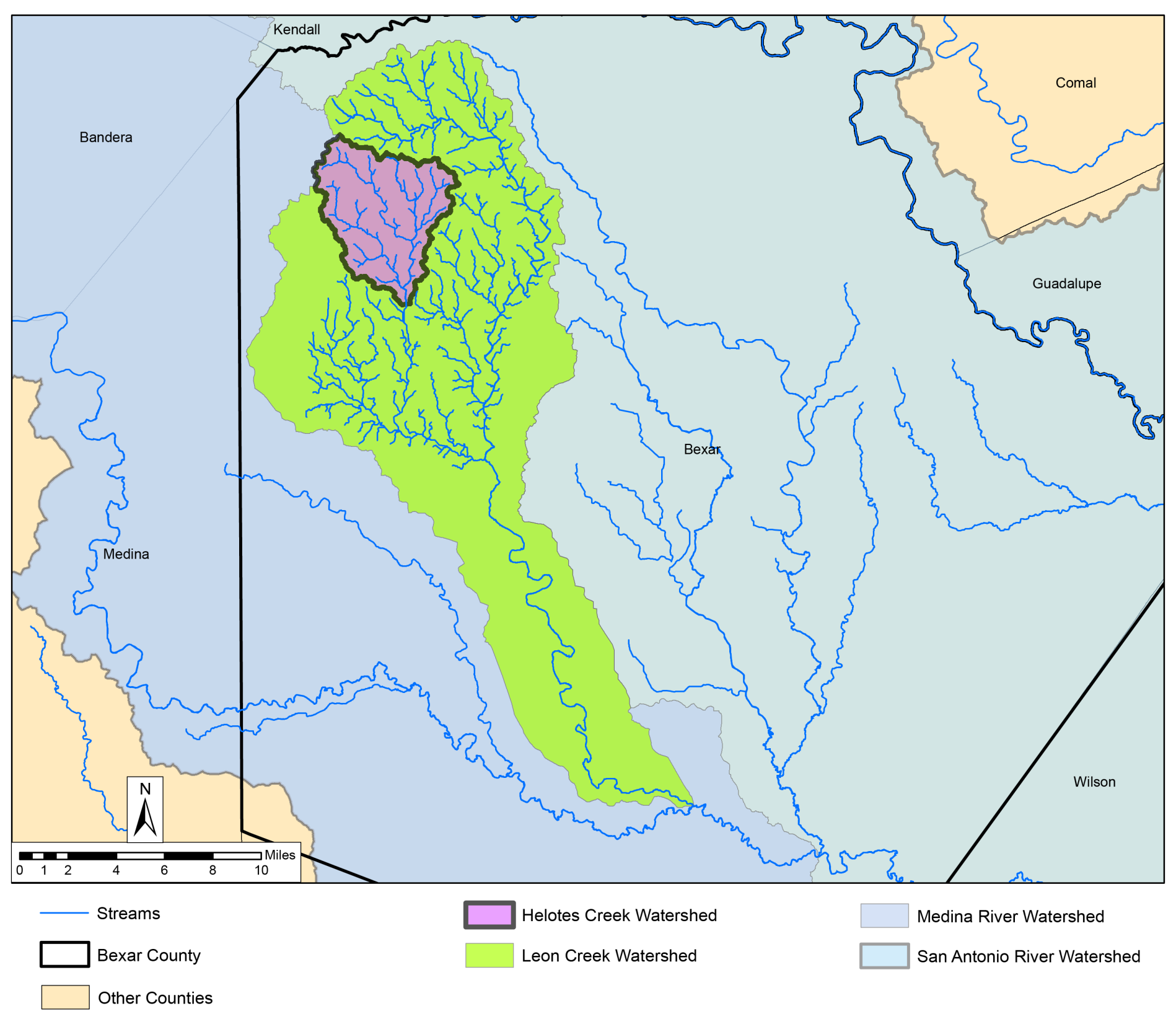 Helotes Creek
 Watershed
30
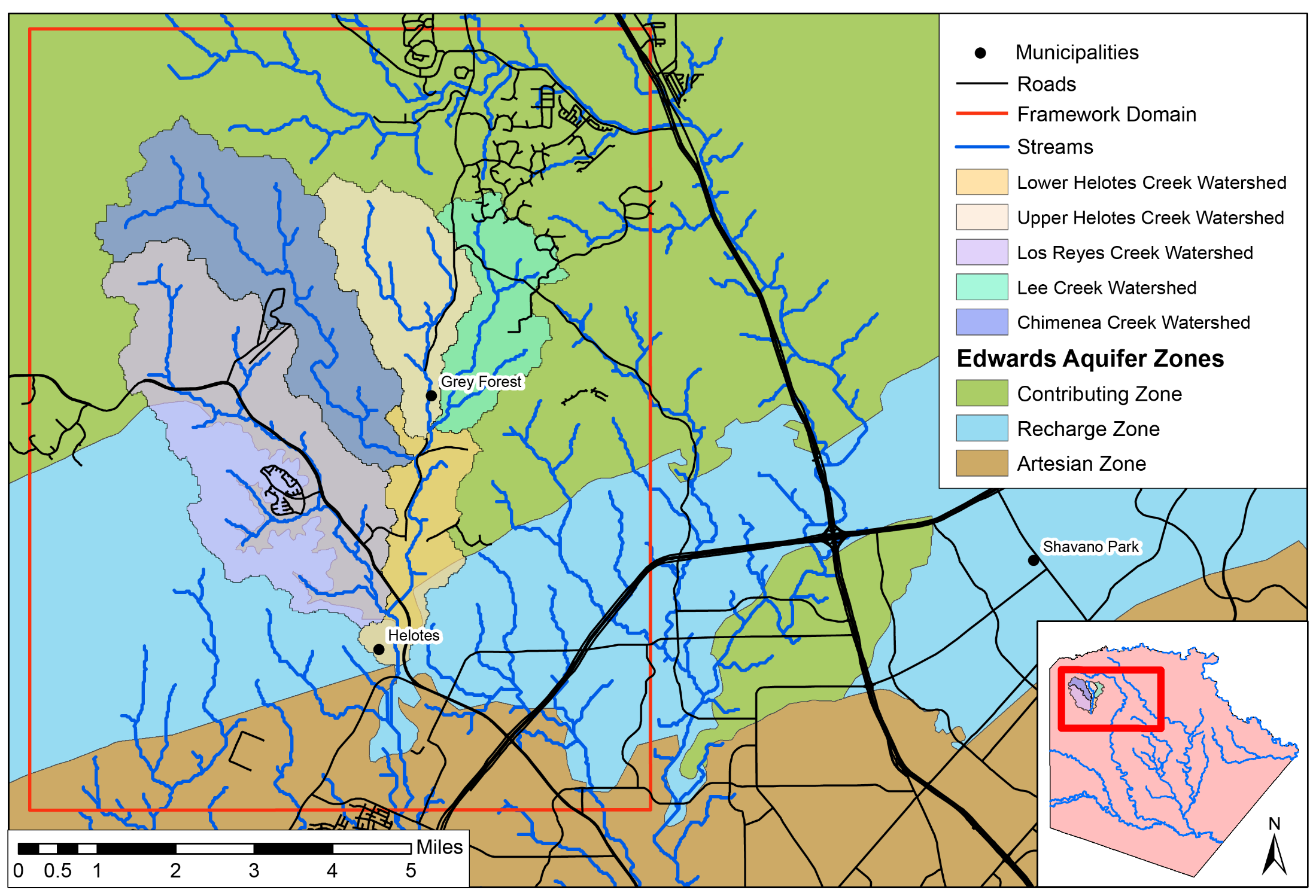 Contributing
Zone
I-10
Recharge 
Zone
1604
Artesian
Zone
Hwy 16
31
Conducted Gain/Loss Study of Helotes Creek
32
Lower Helotes Creek Sub-Basin
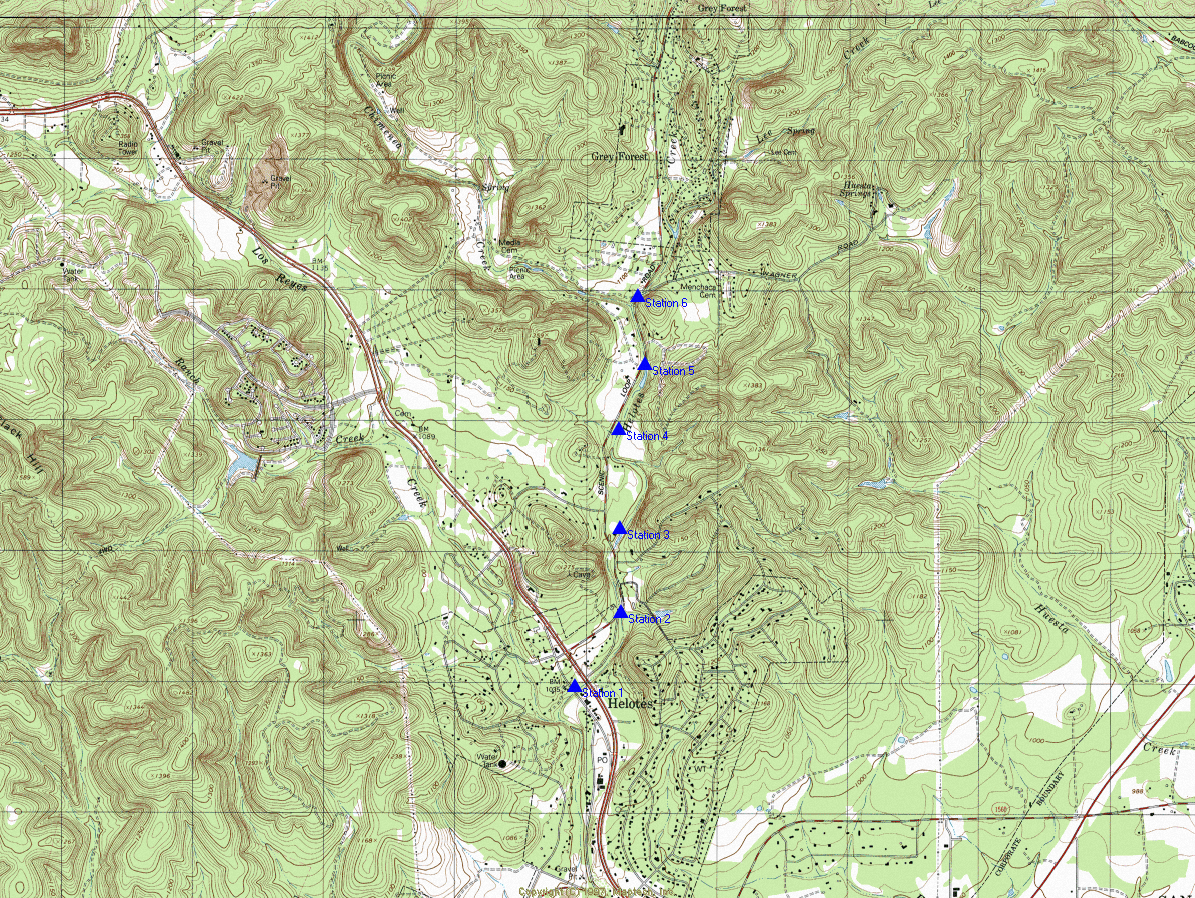 Helotes Creek
Chimenia 
Creek
Lee Creek
Edwards Aquifer 
Contributing Zone
Los Reyes 
Creek
0.94 cfs
3.05 cfs
2.47 cfs
4.24 cfs
1.06 cfs
0.00 cfs
Edwards Aquifer 
Recharge Zone
Helotes Creek
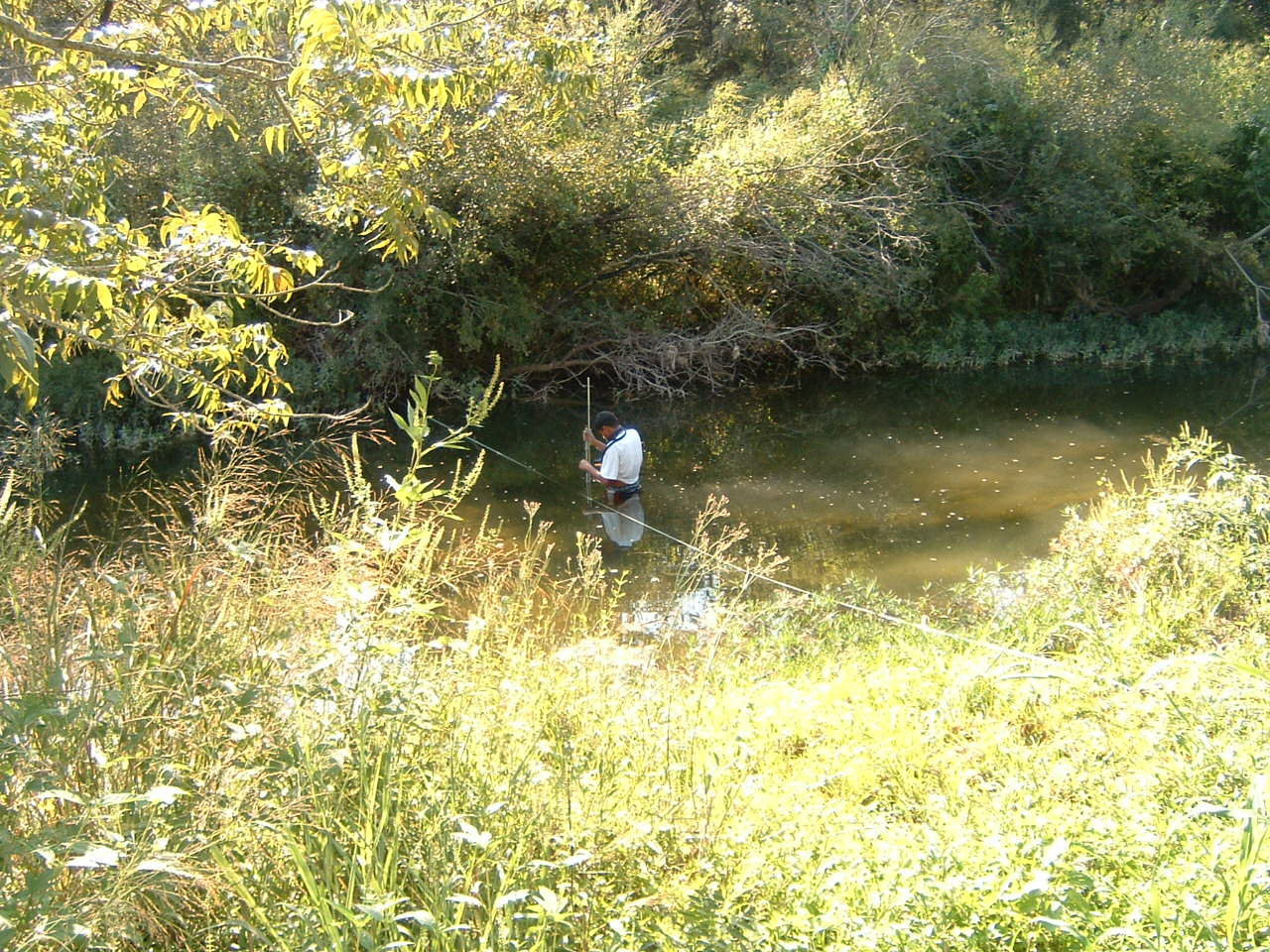 Lower Helotes Creek Sub-Basin
Helotes Creek Contributing Zone
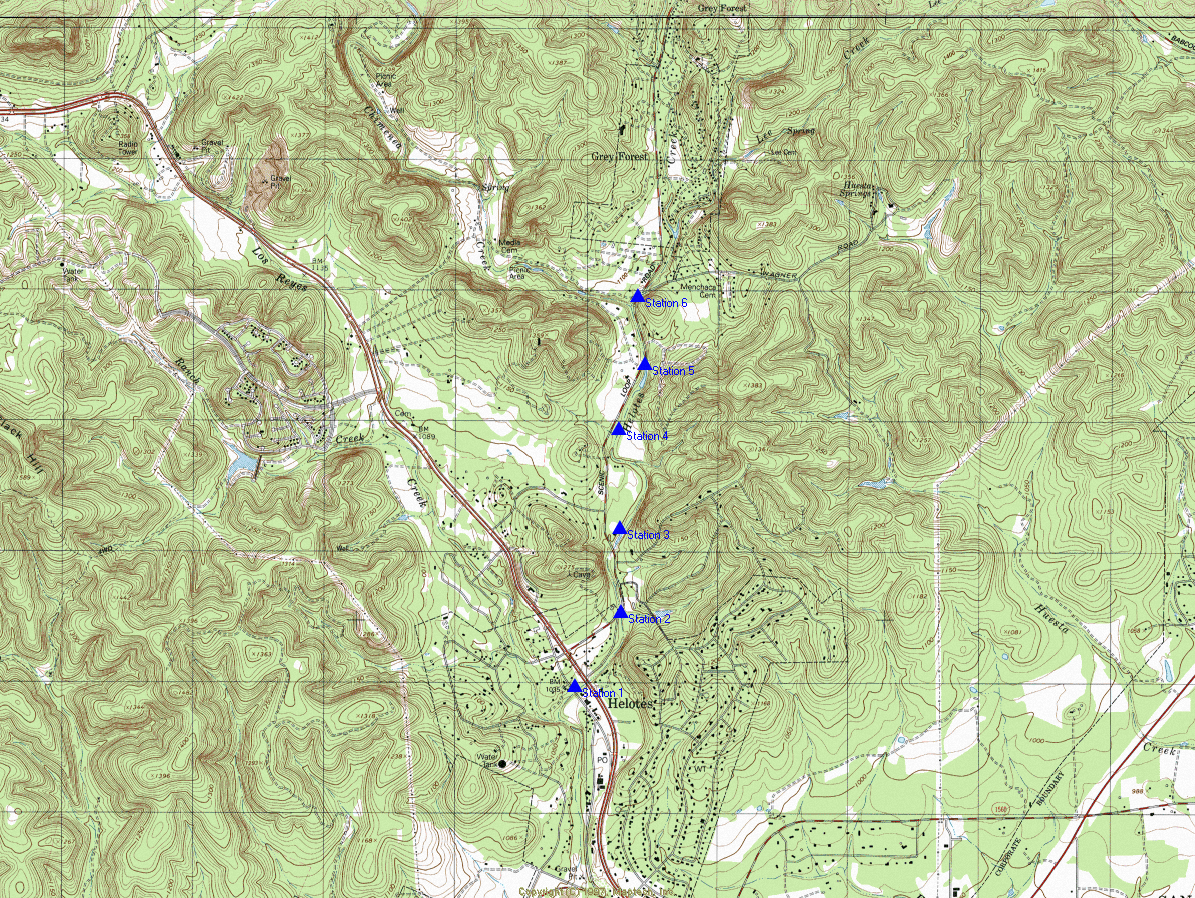 Helotes Creek
Chimenia 
Creek
Lee Creek
Edwards Aquifer 
Contributing Zone
Los Reyes 
Creek
0.94 cfs
3.05 cfs
2.47 cfs
4.24 cfs
1.06 cfs
0.00 cfs
Edwards Aquifer 
Recharge Zone
Helotes Creek
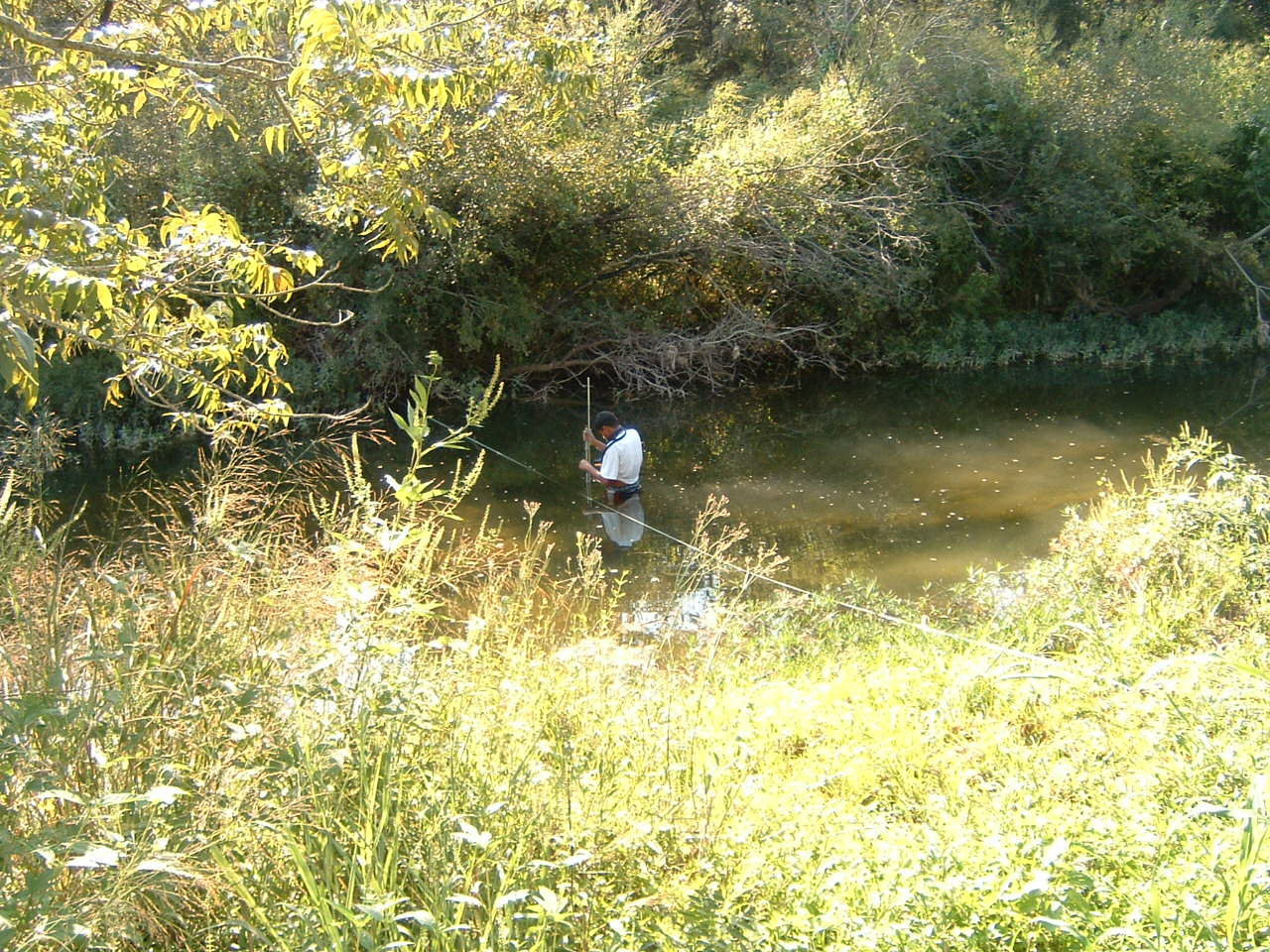 Lower Helotes Creek Sub-Basin
Helotes Creek Contributing Zone
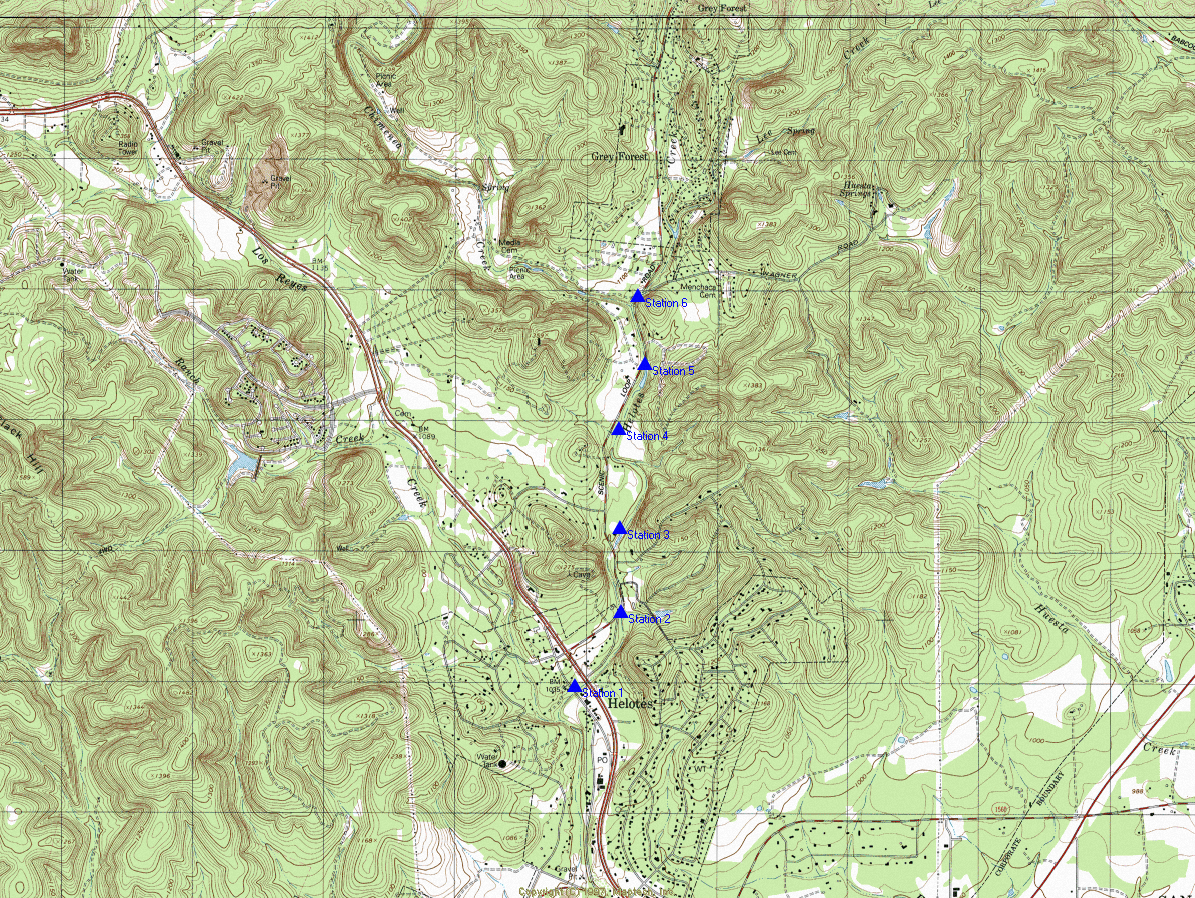 Helotes Creek
Chimenia 
Creek
Lee Creek
Edwards Aquifer 
Contributing Zone
Los Reyes 
Creek
0.94 cfs
3.05 cfs
Helotes Creek looking downstream toward 
Recharge Zone
2.47 cfs
4.24 cfs
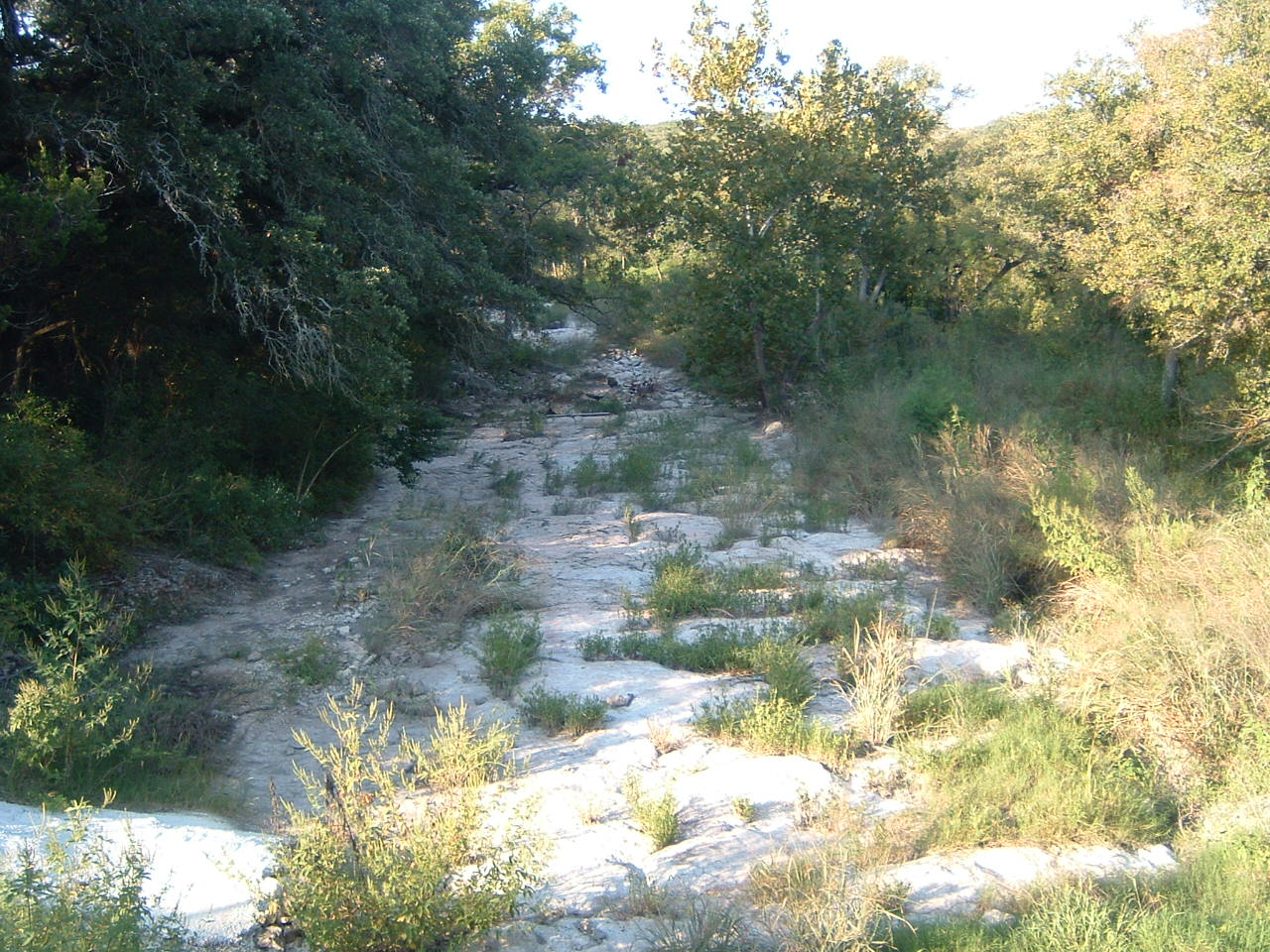 1.06 cfs
0.00 cfs
Edwards Aquifer 
Recharge Zone
Helotes Creek
Location of USGS river gauging station
USGS River Gage on Helotes Creek Upstream of Recharge Zone (cfs) 2010-2011
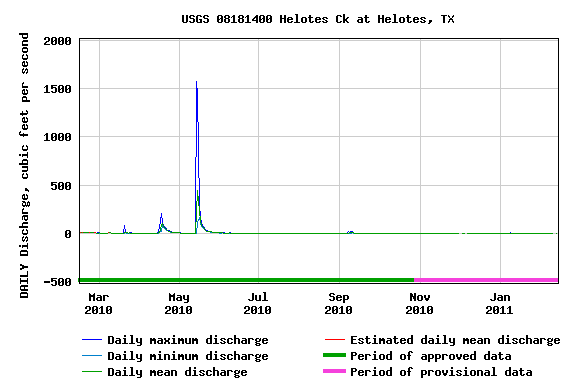 Date of 
gain/loss
survey
Helotes Creek has continuous flow in the Contributing
Zone except for drying out once every 5-7 years.
Flow in Helotes Creek only reaches the Recharge Zone
during periods of heavy precipitation.
Helotes Creek is not an outlier…
37
Helotes Creek is not an outlier…

…there is considerable evidence that considerable
recharge to the Edwards Aquifer occurs in the Contributing Zone
38
Allogenic + Autogenic Recharge(Derived from Within and from Yonder)
Conventional 
Conceptualization
Contributing Zone
Confined Zone
Recharge Zone
39
Autogenic + Allogenic Recharge
Contributing Zone
Confined Zone
Recharge Zone
40
Autogenic + Allogenic Recharge
Refined 
Conceptualization
Contributing Zone
Confined Zone
Recharge Zone
41
Edwards Aquifer
Conventional Conceptualization
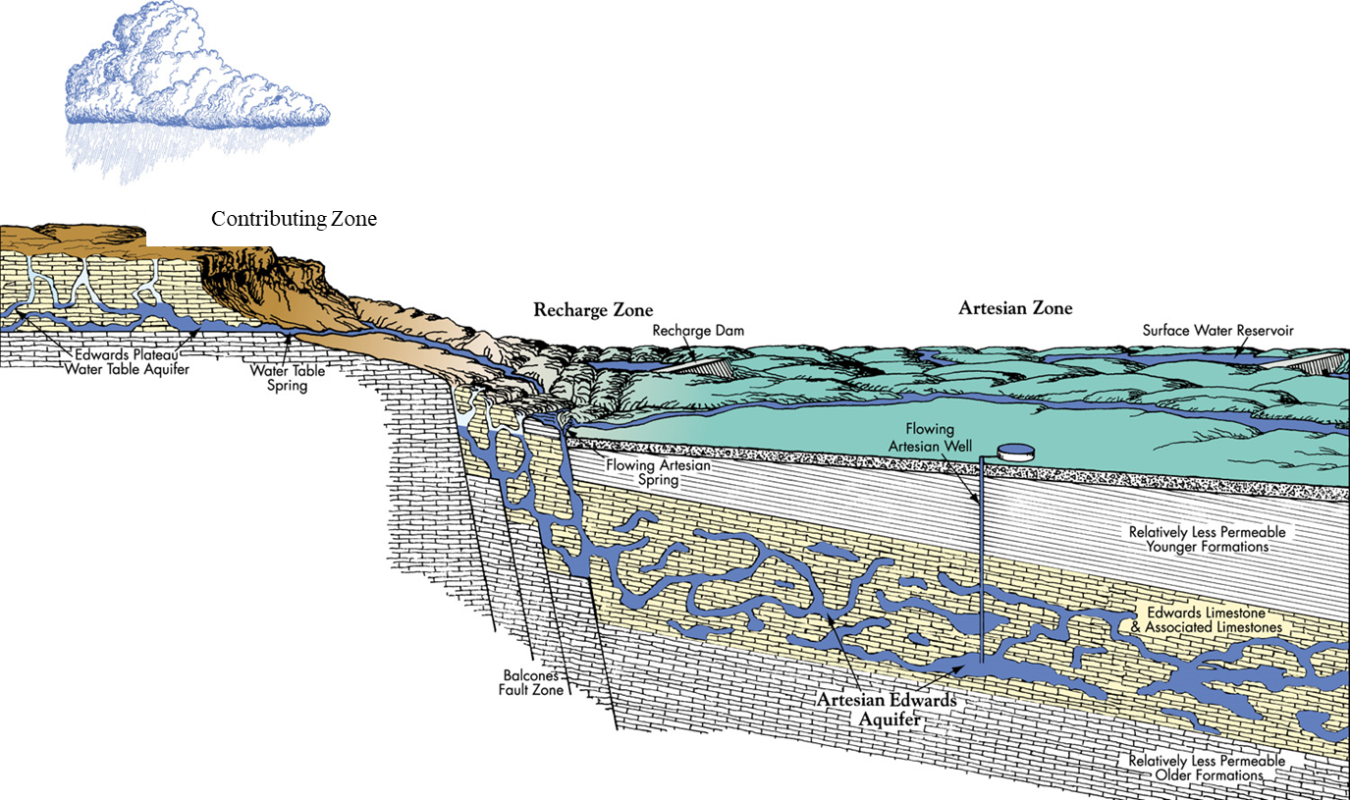 Source: Edwards Aquifer Authority 2008
42
Edwards Aquifer
Refined Conceptualization
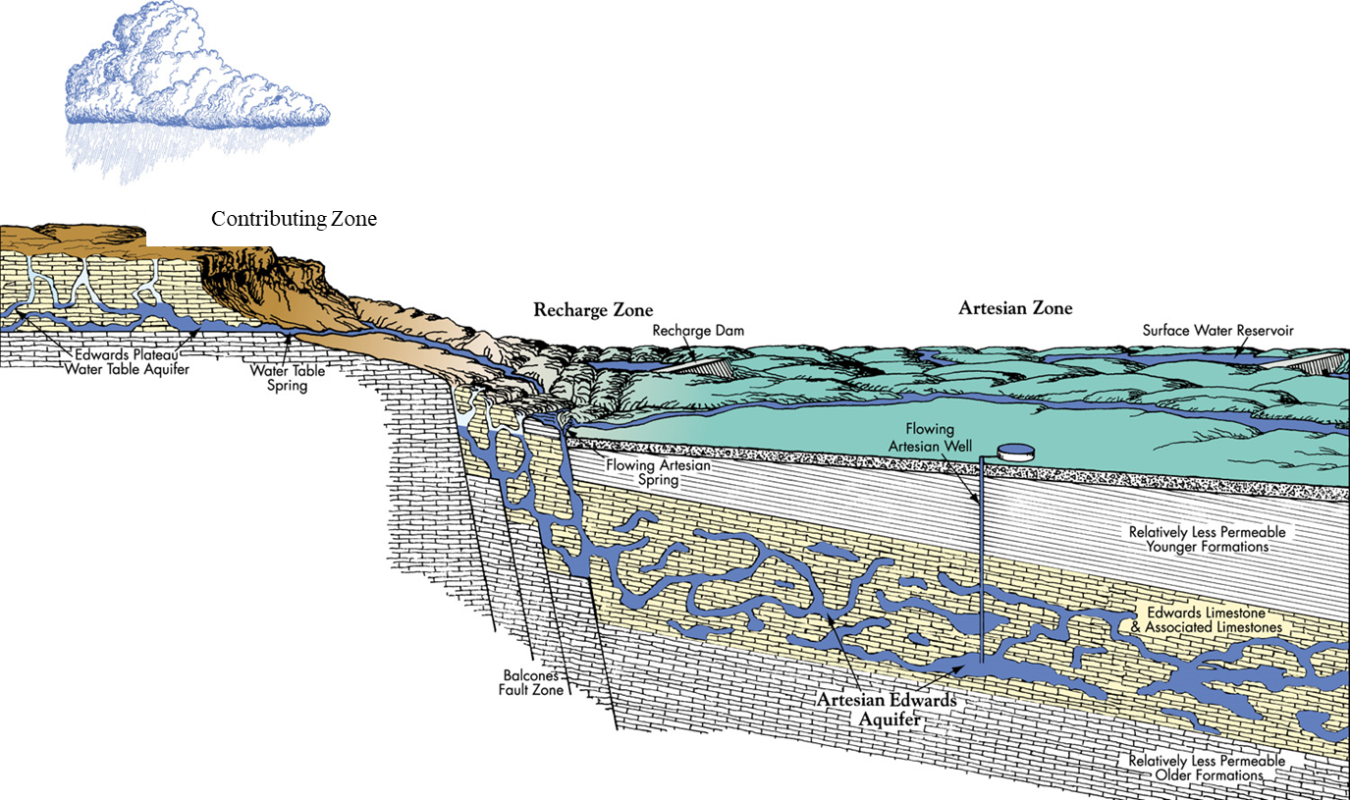 Source: Edwards Aquifer Authority 2008
43
Edwards Aquifer
Refined Conceptualization
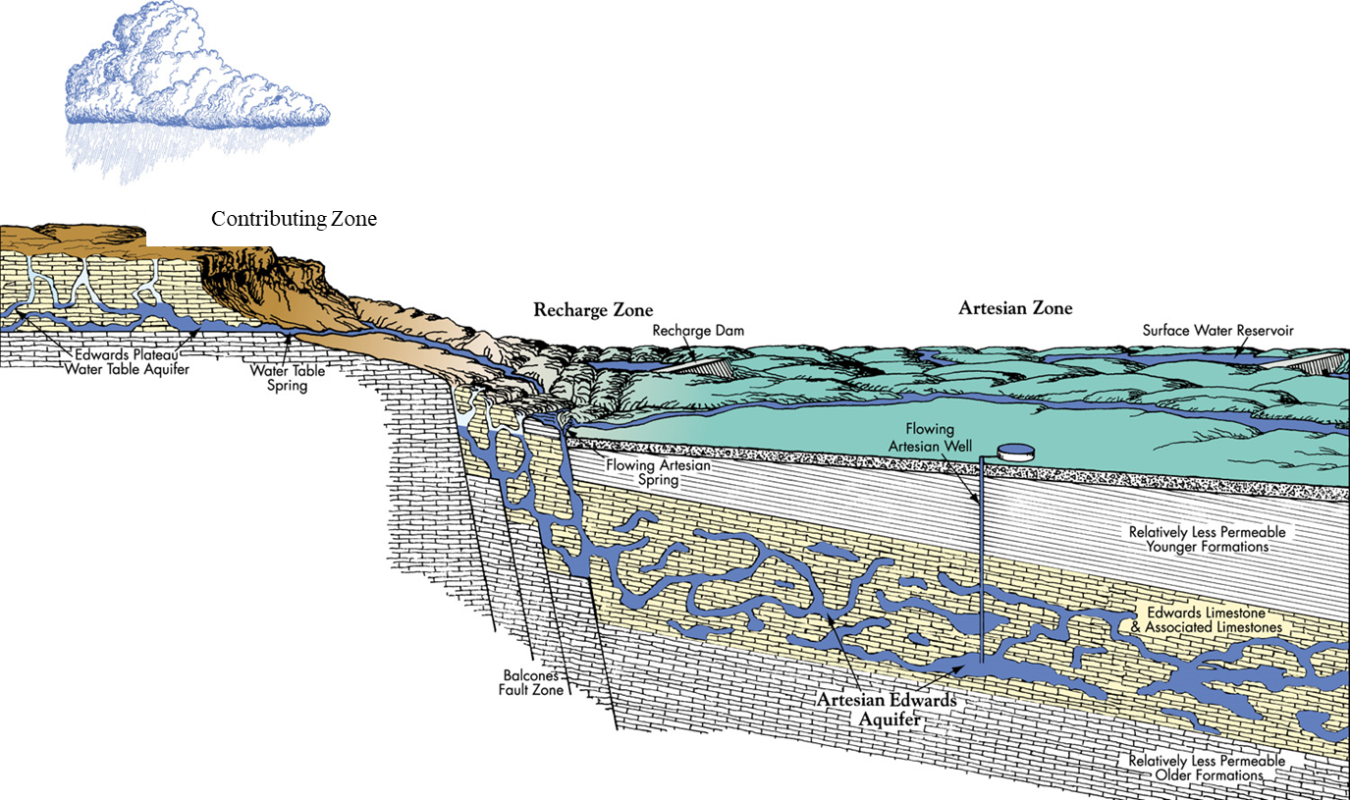 Source: Edwards Aquifer Authority 2008
44
How does water get from the Contributing Zone to the Edwards Aquifer
45
Edwards Aquifer
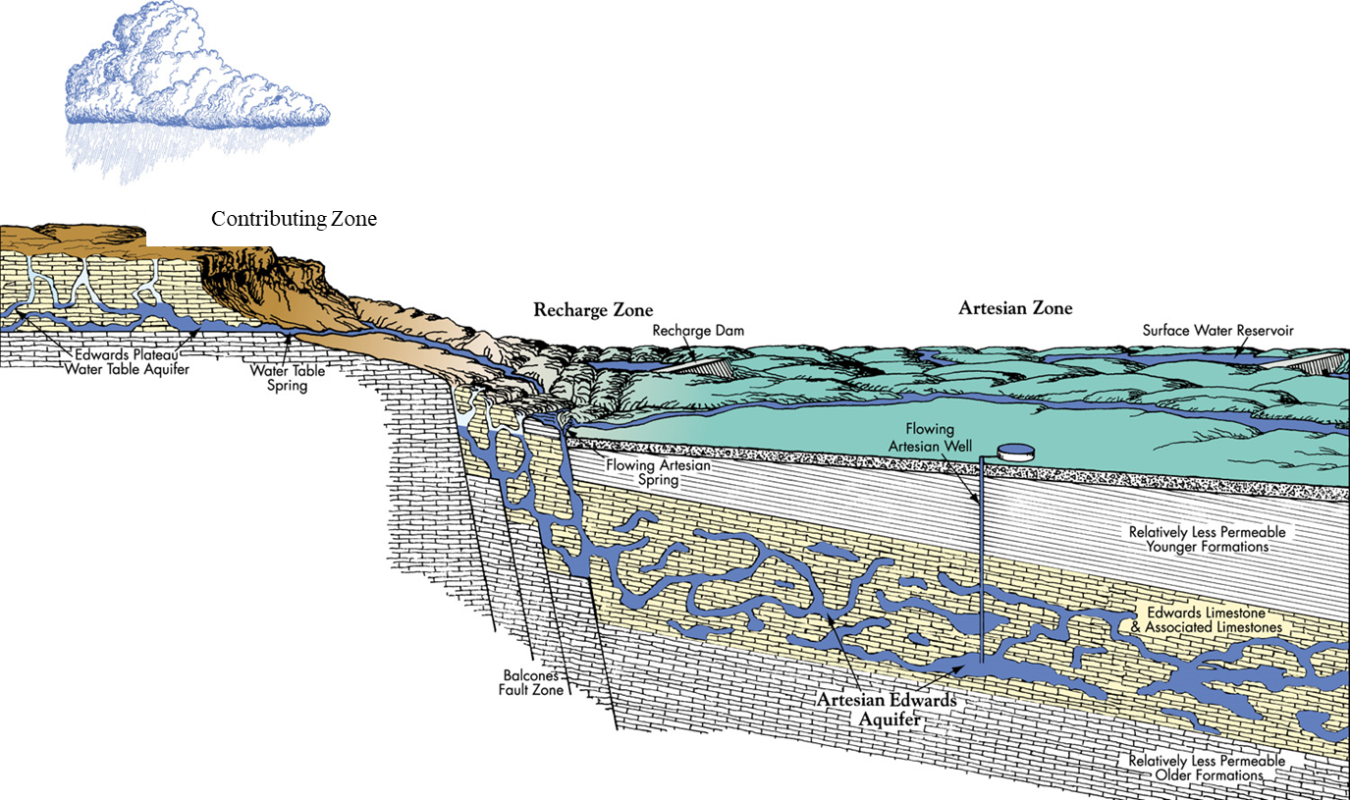 Source: Edwards Aquifer Authority 2008
46
Rain Water Is Focused into River Beds and Acts as a Mild Acid That Dissolves the Limestone
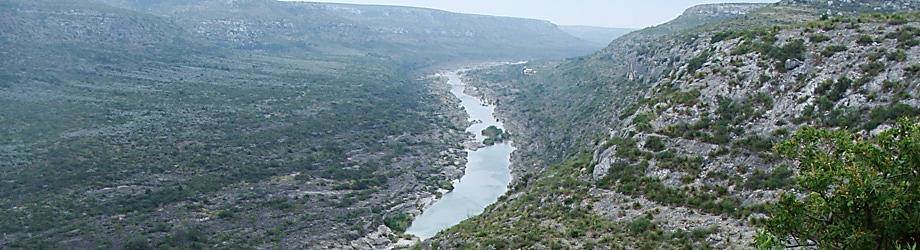 Incised River Channels
Woodruff and Abbott, 1970s, 1980s
The preferential flow paths that are formed may be a “pipe”, but it is more likely the flow paths are simply zones of enhanced permeability
Preferential Flow Paths
Development of karst conduits in carbonate aquifers
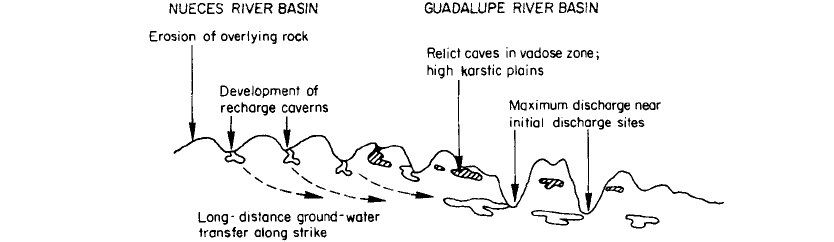 Woodruff and Abbott, 1979, 1986
Fast groundwater flow occurs in preferential flow paths aligned with river channels in the Contributing Zone
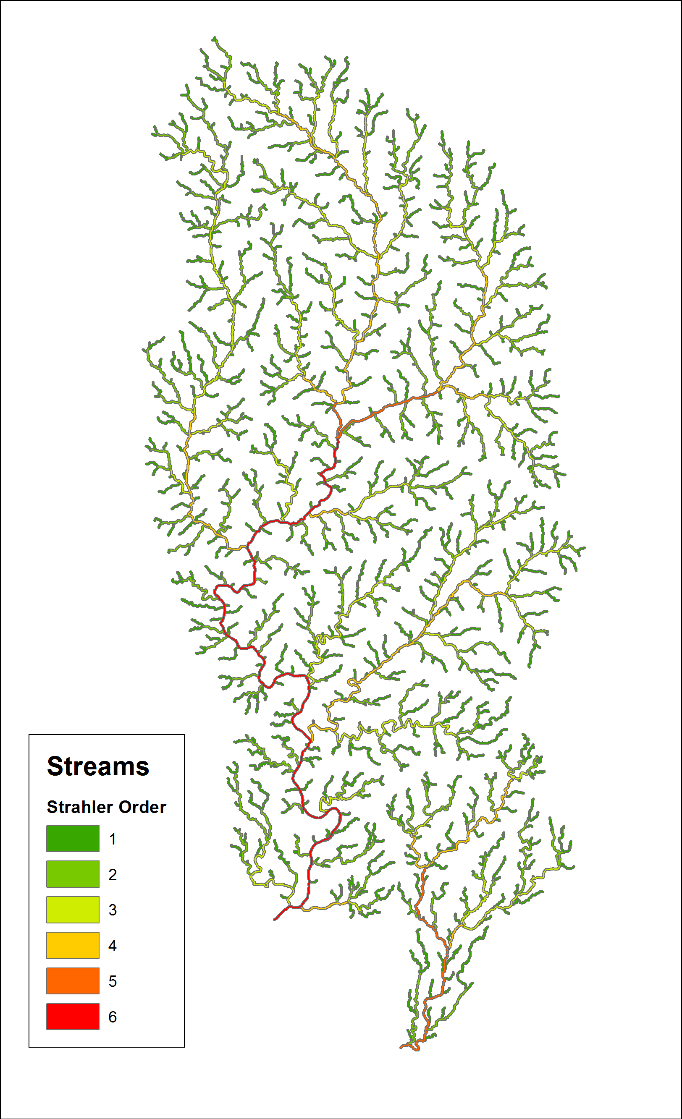 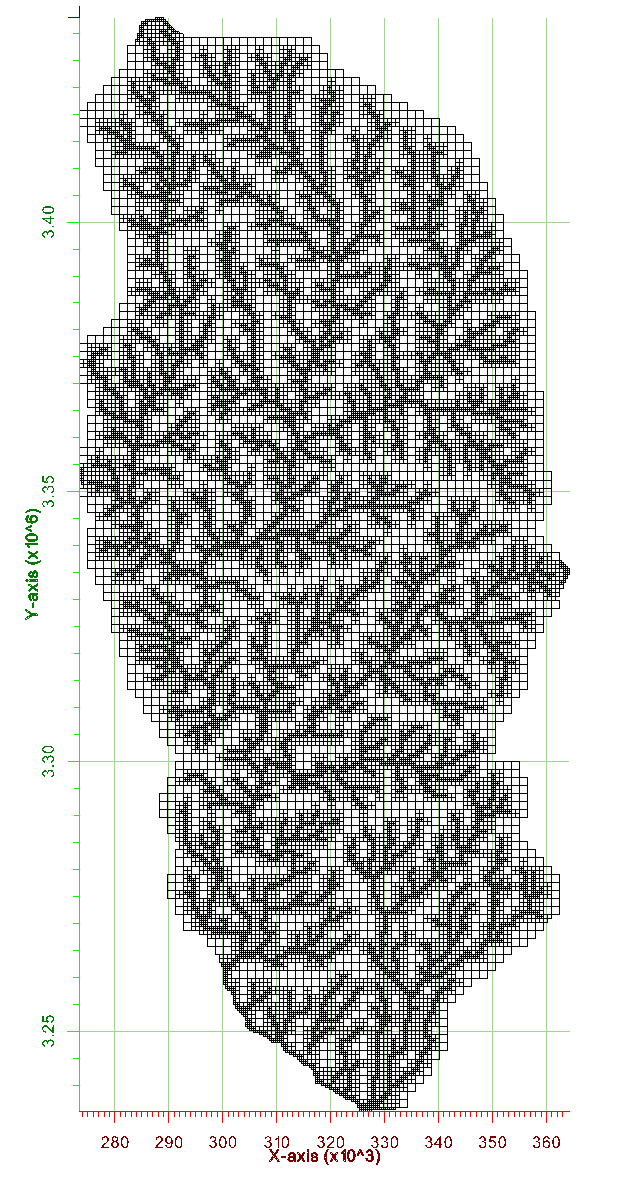 Preferential Flow Paths
Streams
…back to the SET Model
During the first three SETsproperties in the Contributing Zone were given little weight in the SET Model
This changed in 2015, when the 4th SET took into consideration recent science that documented the importance of the Contributing Zone
Refined Contributing Zone weighting by 4th SET is based on:1) watershed basin2) distance from the Recharge Zone3) distance from the river channel
Composite weighting assigned to each parcel
Consideration of Contributing Zone
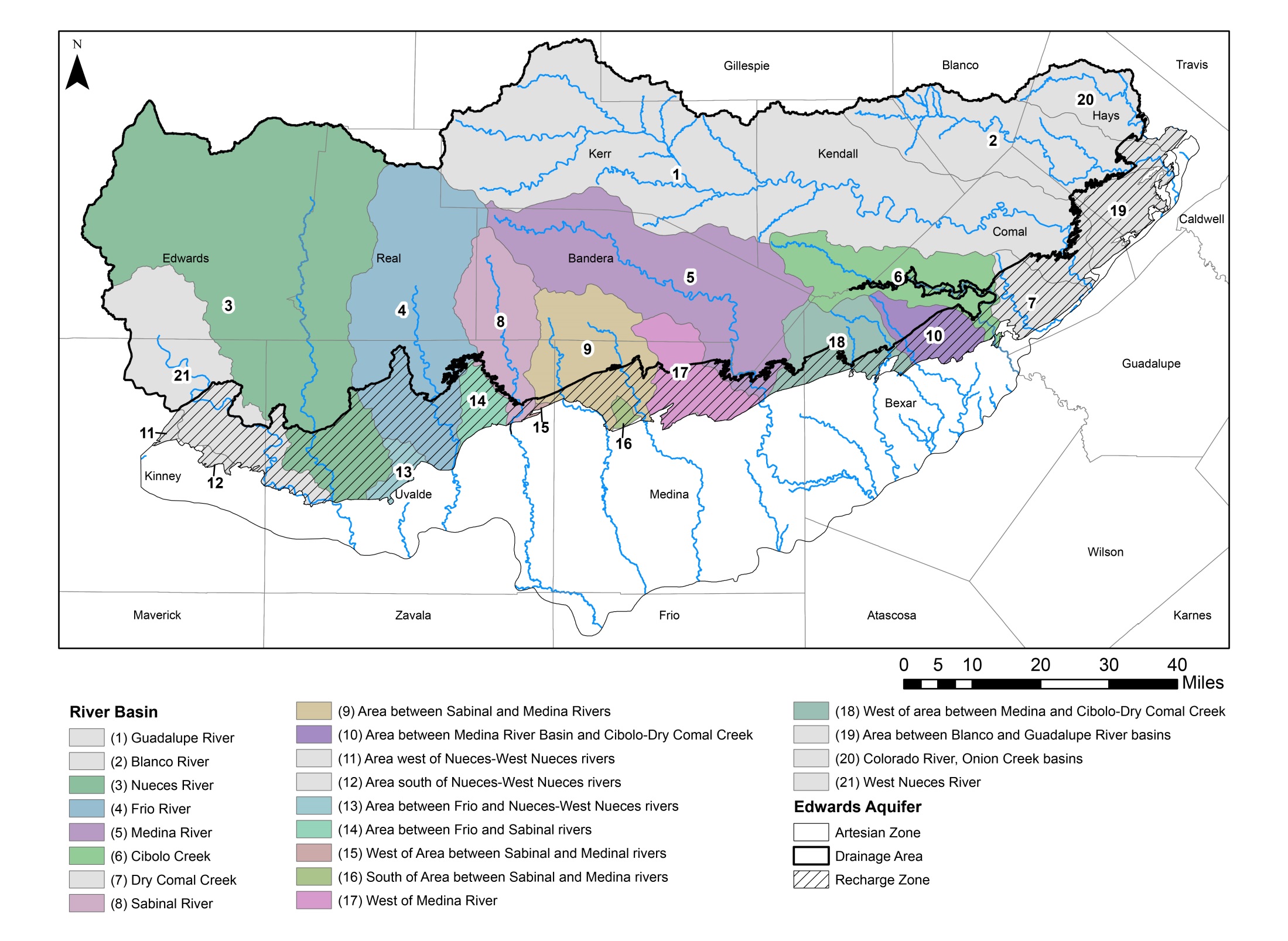 The SET recommended extending the EAPP into the Contributing Zone The CAB has been reluctant extending the EAPP into the Contributing Zone
The <policy maker> has been reluctant extending the EAPP into the Contributing ZoneThe <technical advisor> continues to recommend extending the EAPP into the Contributing Zone
Properties Protected by the Edwards Aquifer Protection Plan (EAPP)
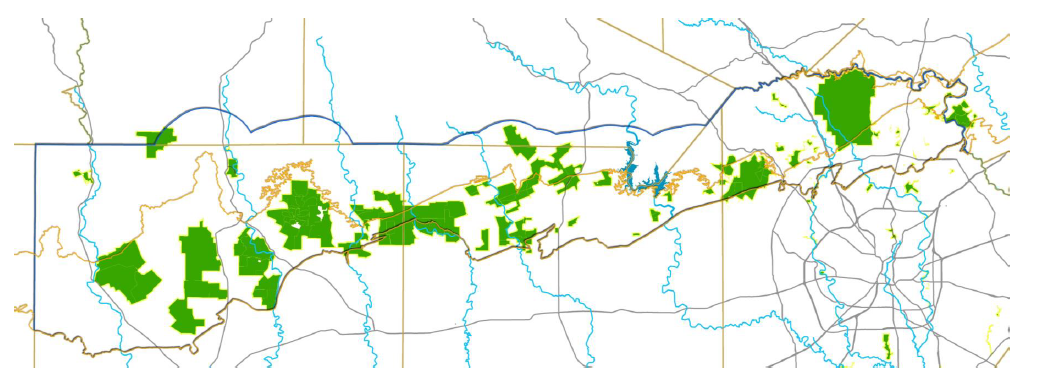 58
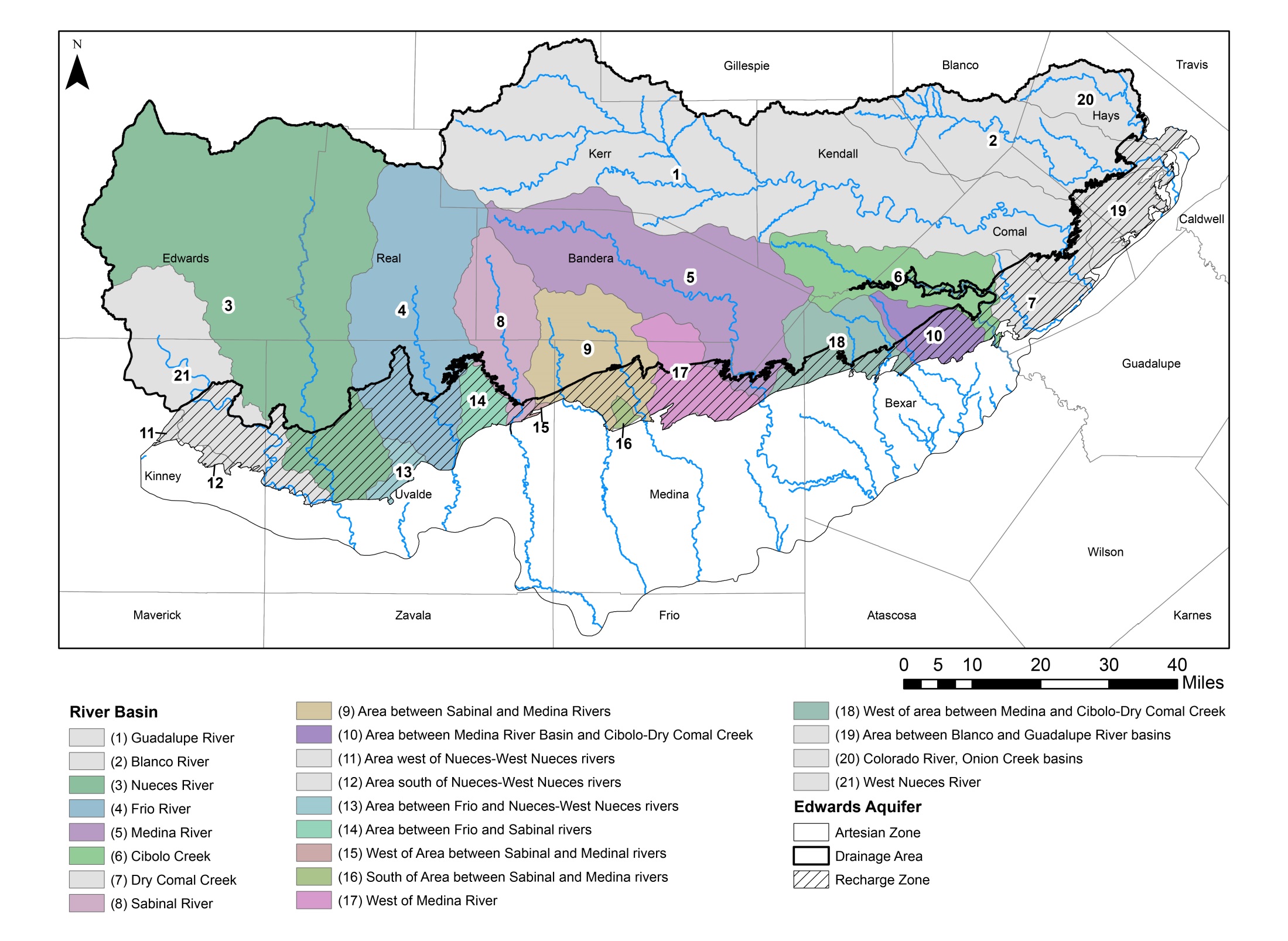 Considerable properties in the Contributing Zonemerit protection from development
Basins are weighted according to impact on San Antonio
Basins are weighted according to impact on San Antonio
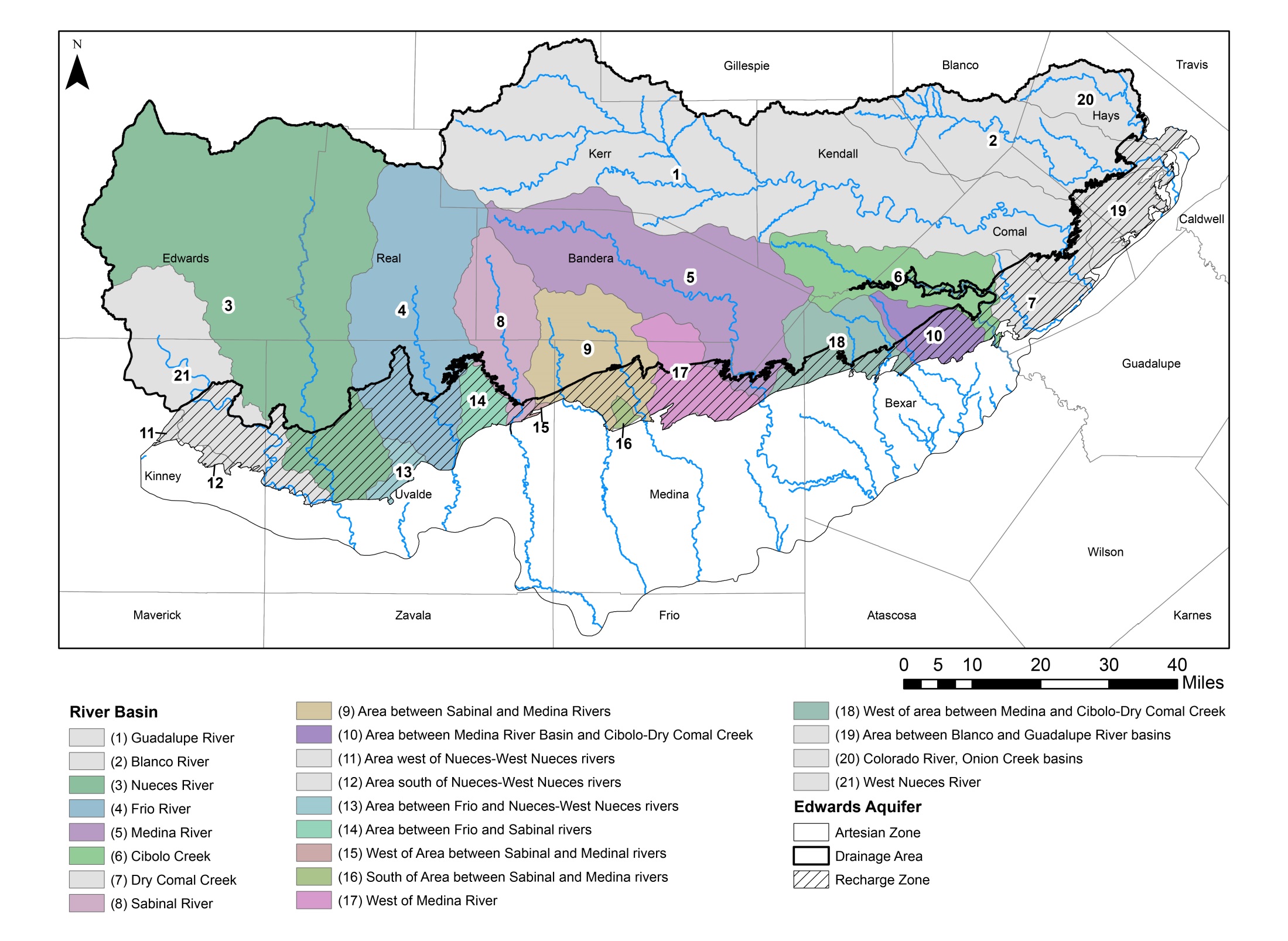 Primary focus on Contributing Zone to be protected
City of San AntonioEdwards Aquifer Protection Program
Contentious Debate on the EAPP

Has the EAPP done all it was meant to do?

Is there more that the EAPP should do?
63
City of San AntonioEdwards Aquifer Protection Program
Contentious Debate on the EAPP

Has the EAPP done all it was meant to do?
NO
Is there more that the EAPP should do?
64
City of San AntonioEdwards Aquifer Protection Program
Contentious Debate on the EAPP

Has the EAPP done all it was meant to do?
NO
Is there more that the EAPP should do?
YES
65
Contact Information
Ronald T. Green, Ph.D., P.G.
Technical Advisory
Earth Science Section
Space Sciences and Engineering Division
Southwest Research Institute
6220 Culebra
San Antonio, Texas 78238
1.210.522.5305 (office)
1.210.316.9242 (cell)
rgreen@swri.edu